Test kamery ZWO ASI 120MM
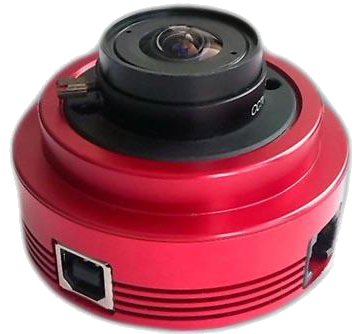 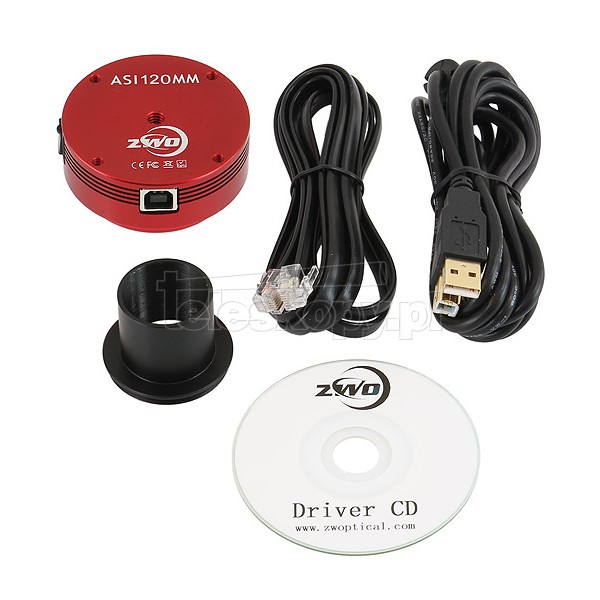 Dane techniczne

Sensor 4.8x3.6 mm
Piksel  3.75 mikronów
Rozdzielczość od 1280x960 do 320x240 pikseli, wybierana
Migawka 32 s do 2000 s
Zasilanie 5 V port USB 2.0
Temp. pracy -5 do +45o C
Chłodzenie pasywne
Obiektyw „rybie oko” all sky
Gniazdo do zamontowania do statywu
Kable transmisji do USB 2.0 oraz ST-4 do autoguidingu
Waga 100g
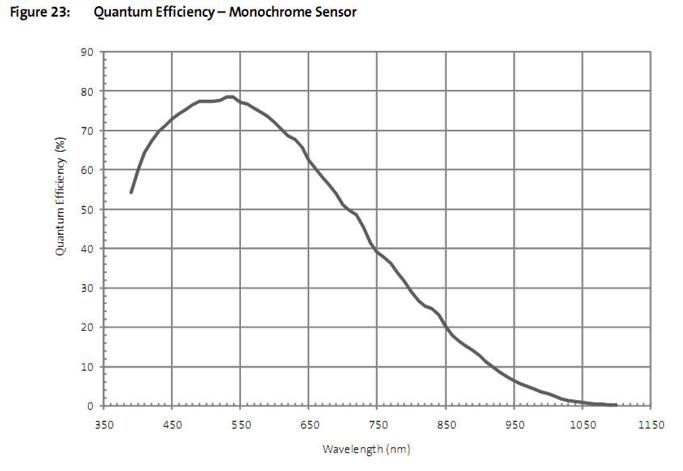 TESTY ZASIĘGU KAMERY

Teleskop Celestron 203/2032 mm, reduktor ogniskowej 0.5x
Ustawiona rozdzielczość 640x480 pikseli – brak gubionych klatek przy małych czasach migawki
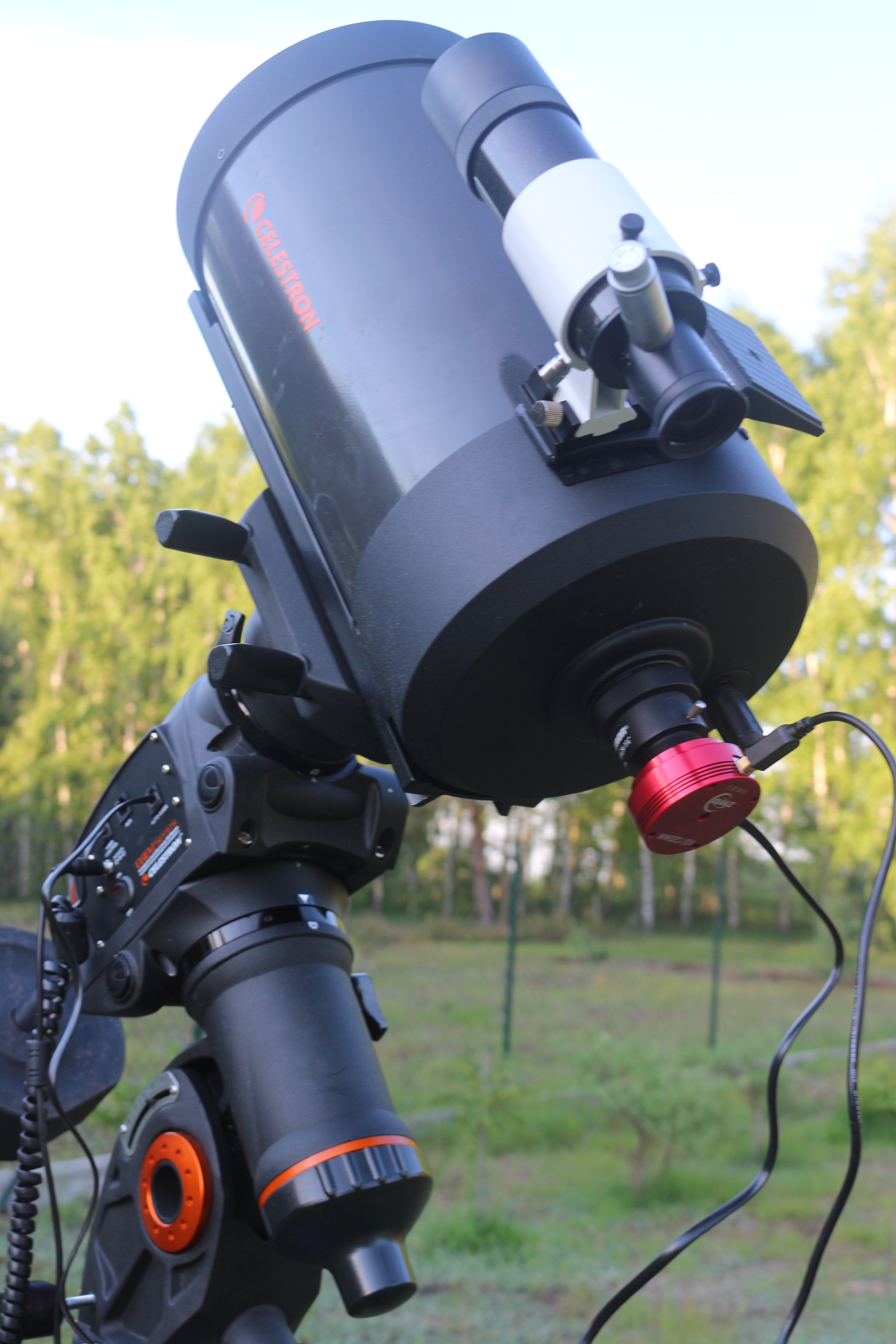 przy EXP 50 ms – 0.055s
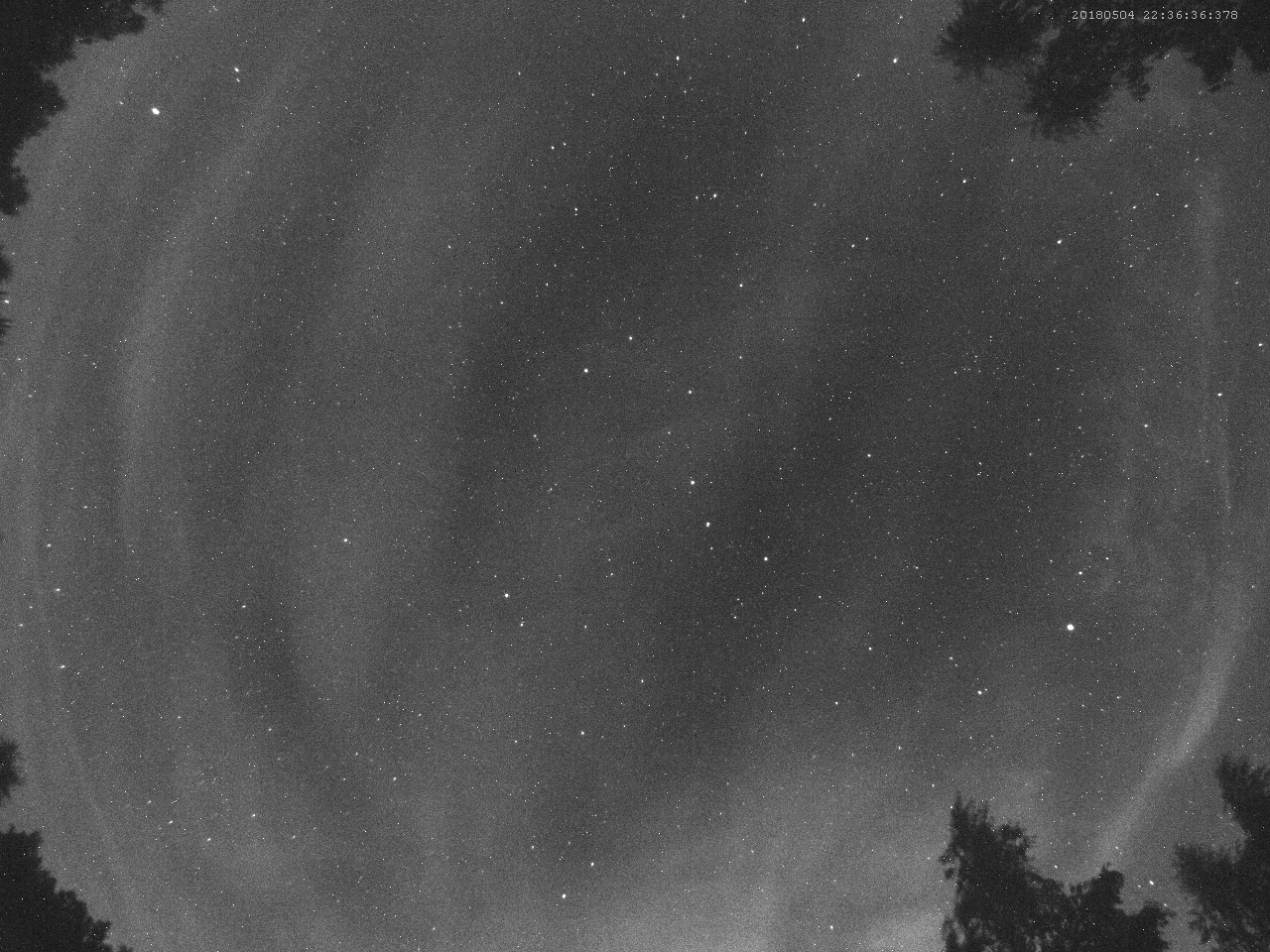 Zdjęcie, exp. ok. 1 min.
Zd
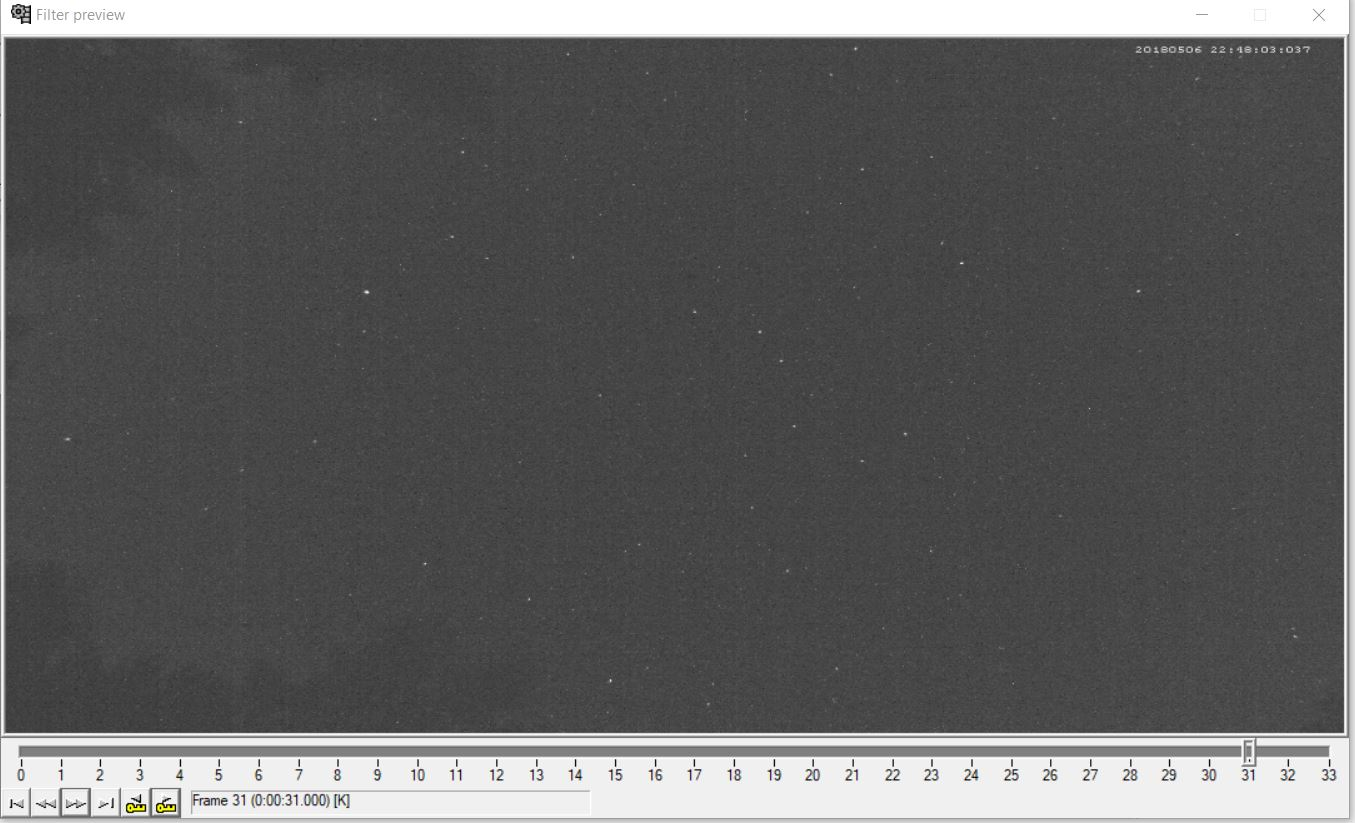 Kadr z filmu, exp.0.5s
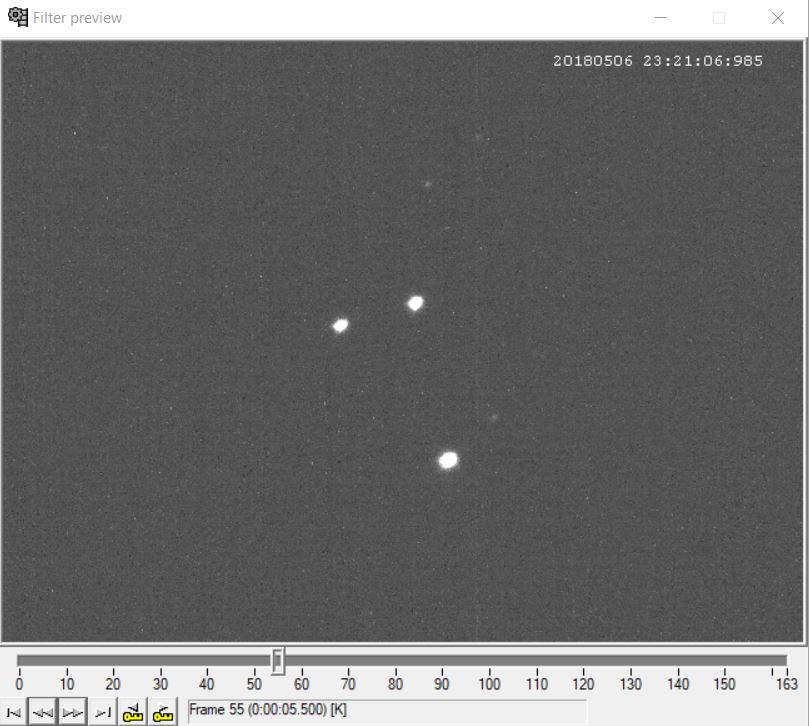 12.7
7.25
7.40
12.7
6.8
Gwiazdy gromady Praesepe M44 – kadr z filmu - migawka 100 ms = 0.1 s
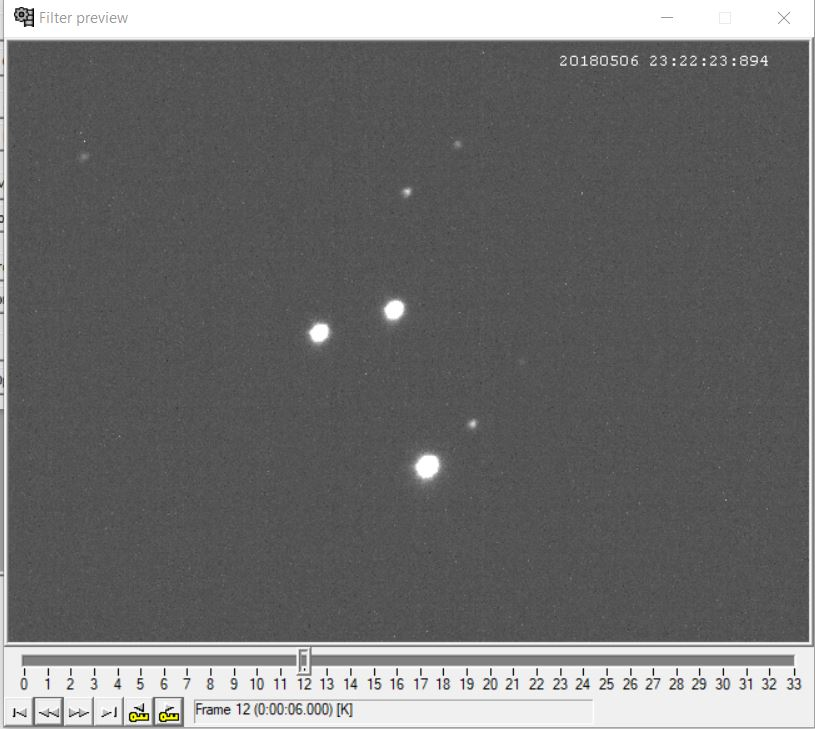 12.95
12.7
7.25
12.7
6.8
Gwiazdy gromady Praesepe M44 – kadr z filmu - migawka 500 ms = 0.5 s
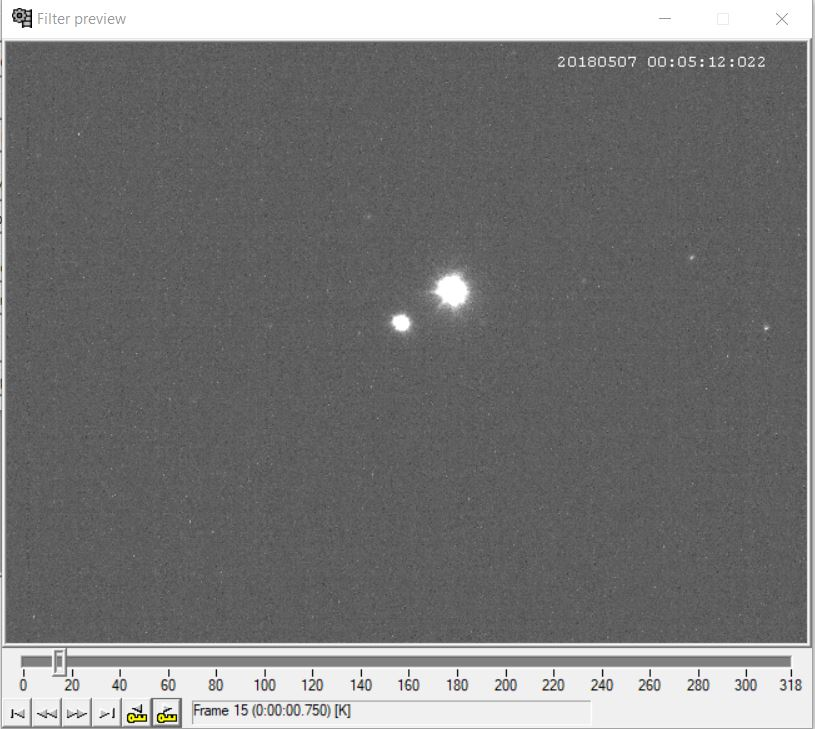 12.7
11.45
3.35
12.55
5.10
12.50
11.05
Albireo – kadr z filmu – migawka 50 ms=0.05 s
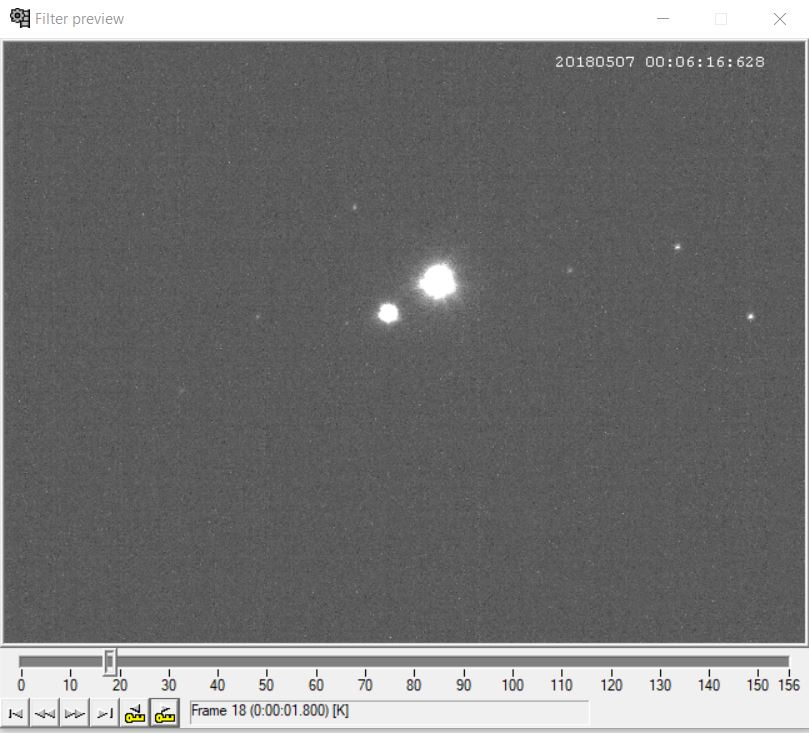 12.7
11.45
12.55
3.35
12.50
5.10
11.05
13.65
Albireo – kadr z filmu – migawka 100 ms=0.1 s
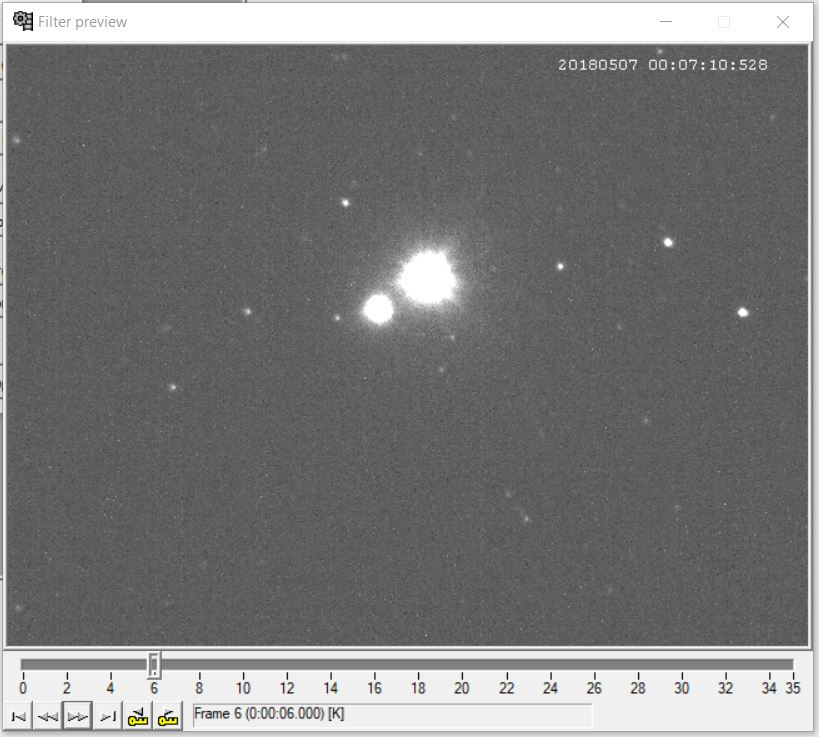 16.3
12.7
11.45
12.55
12.5
13.65
11.05
13.3
14.1
13.1
Albireo – kadr z filmu – migawka 500 ms=0.5 s
WSTAWIANIE CZASU
Kamera cyfrowa – brak insertera, grabbera itd.
Czas z komputera – konieczna synchronizacja.

WINDOWS 10 – ustawianie zegara systemowego (słaba jakość)
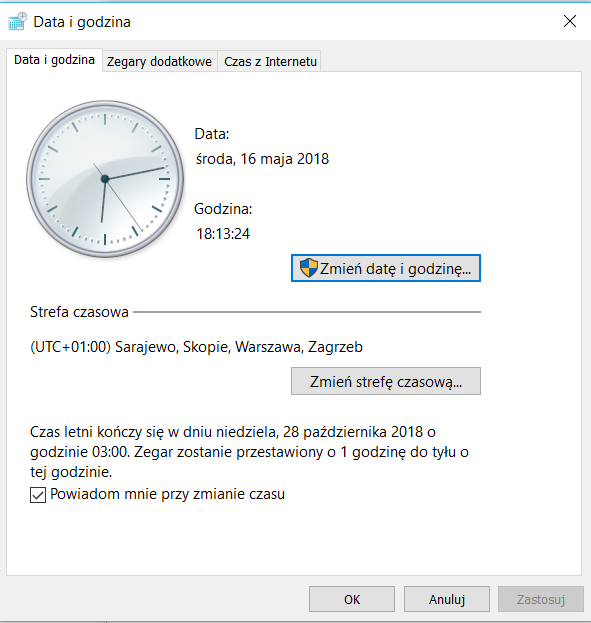 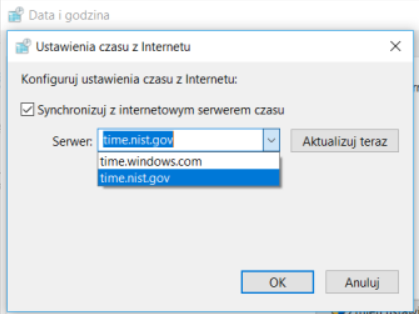 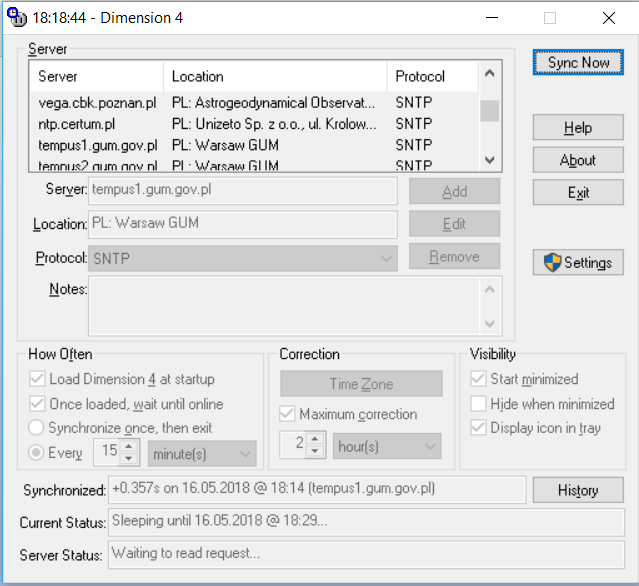 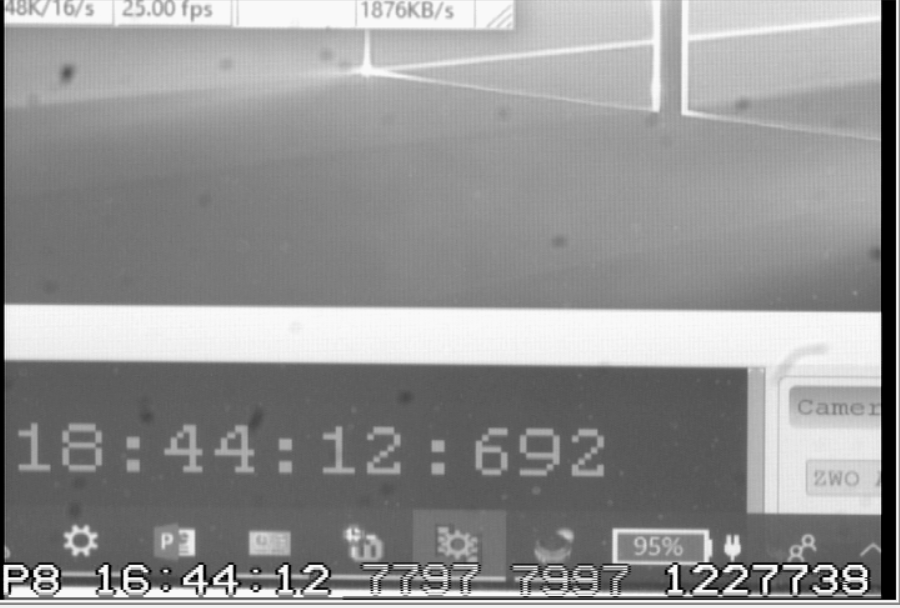 Display kamery/z komputera
Display insertera VTI IOTA
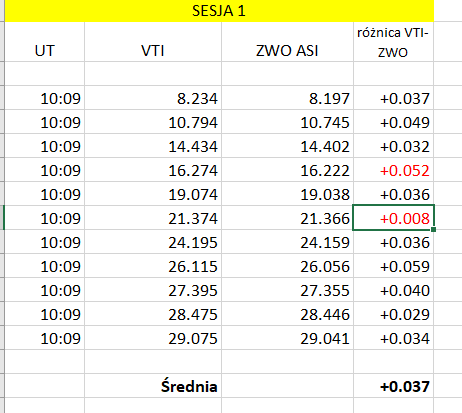 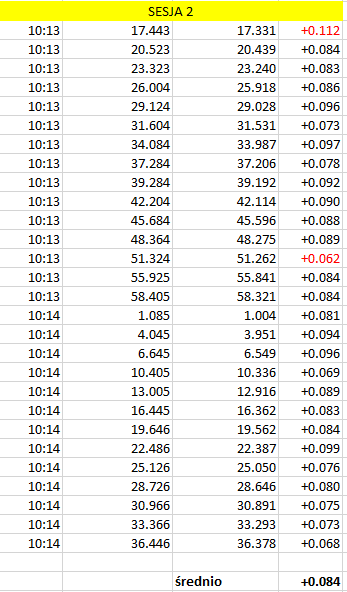 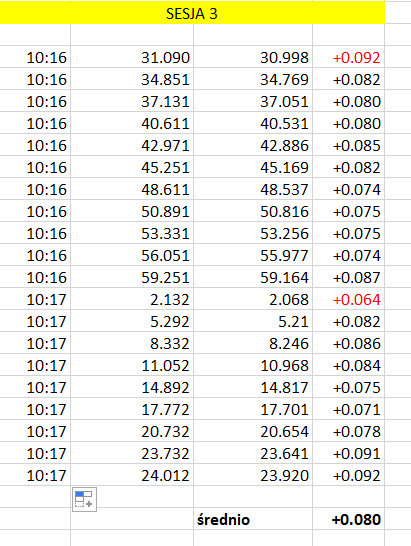 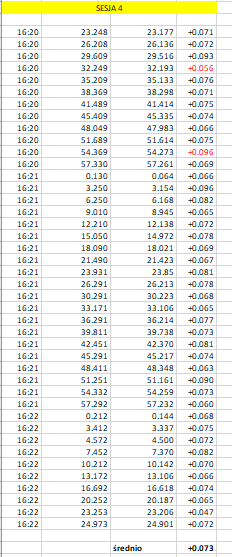 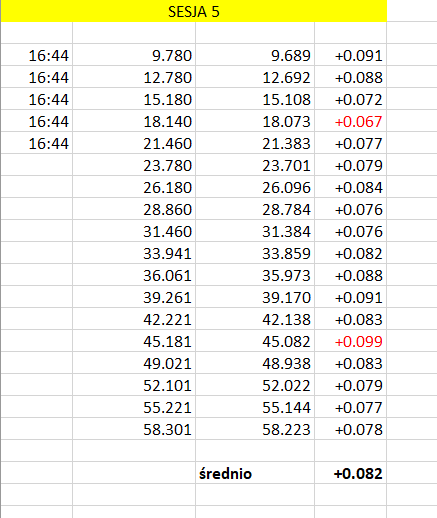 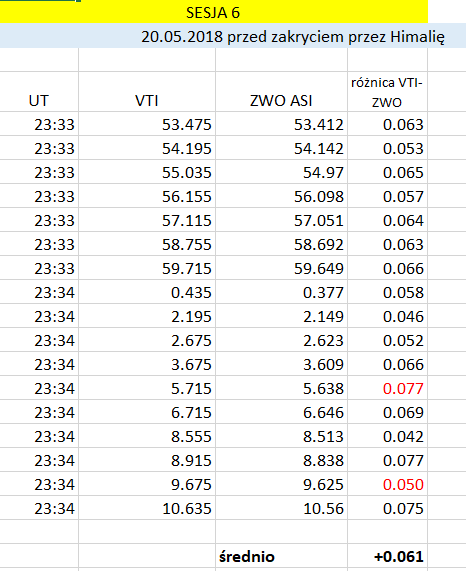 OBSERWACJE RÓWNOLEGŁE ZAKRYĆ
Oczywista uwaga: błąd sumy dwóch liczb = sumie błędów każdej z liczb
22 maja 2018
Rozdzielczość czasowa klatek: VTI 0.04s, ZWO/laptop 0.03s
* pogubione klatki